Explicit Unique-neighbor Expanders
Yeyuan Chen 
University of Michigan
Explicit two-sided unique-neighbor expanders              Hsieh,McKenzie,Mohanty,Paredes STOC24

Unique-neighbor Expanders with Better Expansion       Chen SODA25
 for Polynomial-sized Sets

Explicit Two-Sided Vertex Expanders Beyond the           Hsieh,Lin,Mohanty,O’Donnell,Zhang STOC25
 Spectral Barrier
Unique-neighbor Expander
Motivation: One-sided
Fail
Fail
Fail
Existence & Construction: One-sided
Motivation: Two-sided
Codeword
Existence & Construction: Two-sided
Tripartite Product (from HMMP24)
Tripartite Product
Gadget graph: constant size, can behave
 like random graphs by bruteforce
Framework
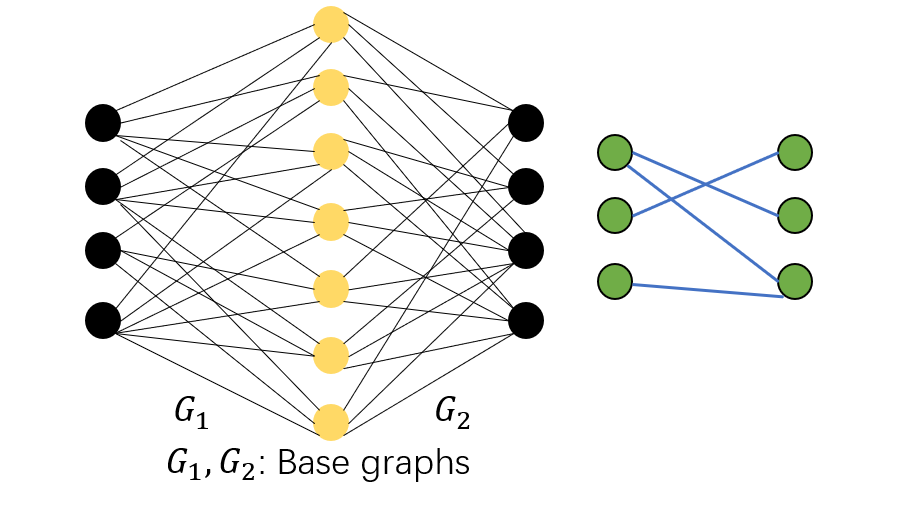 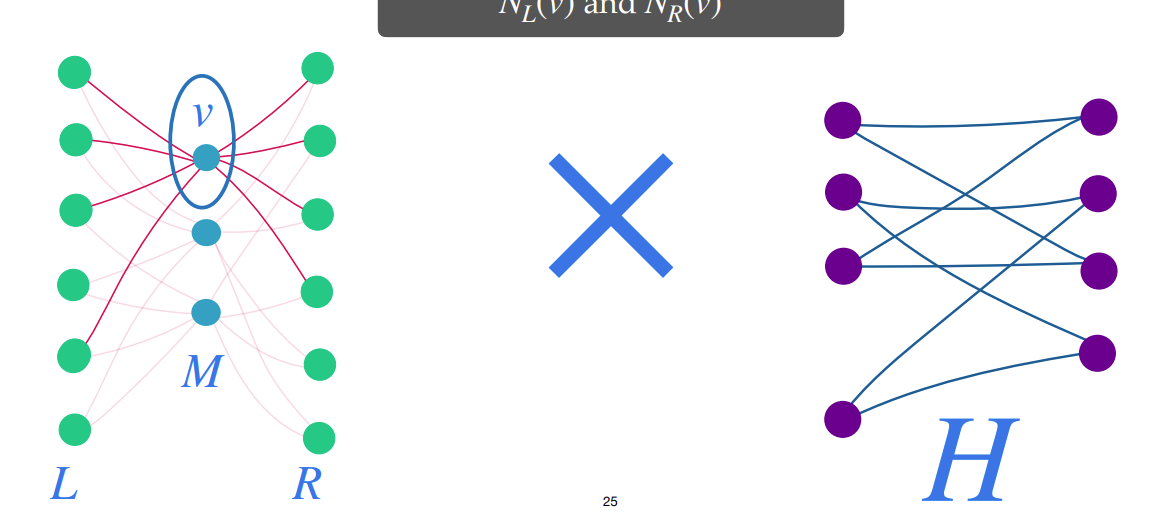 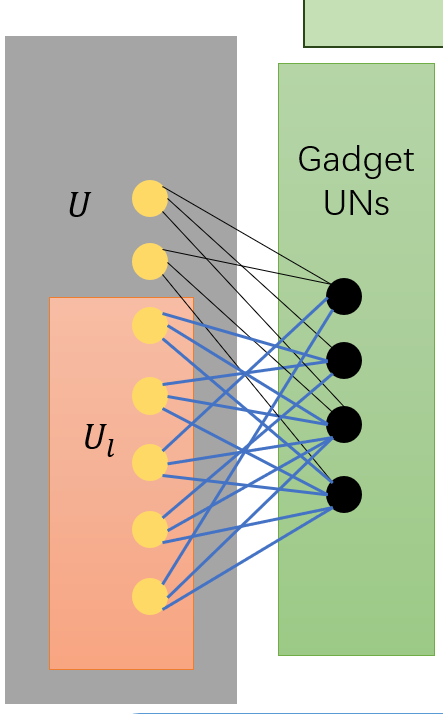 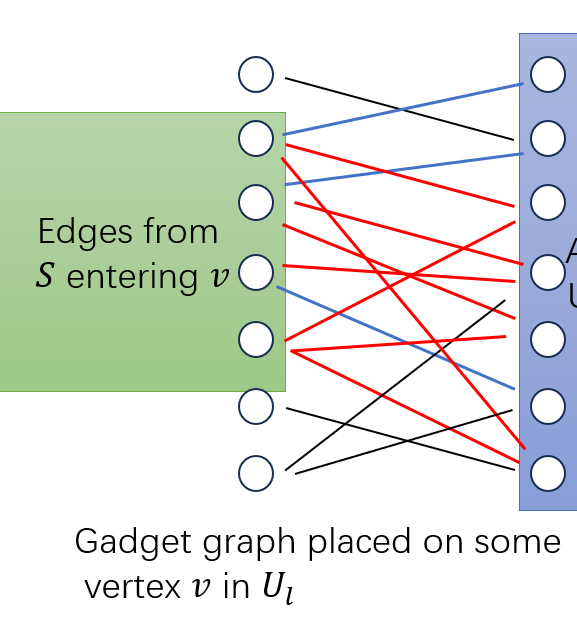 Right side
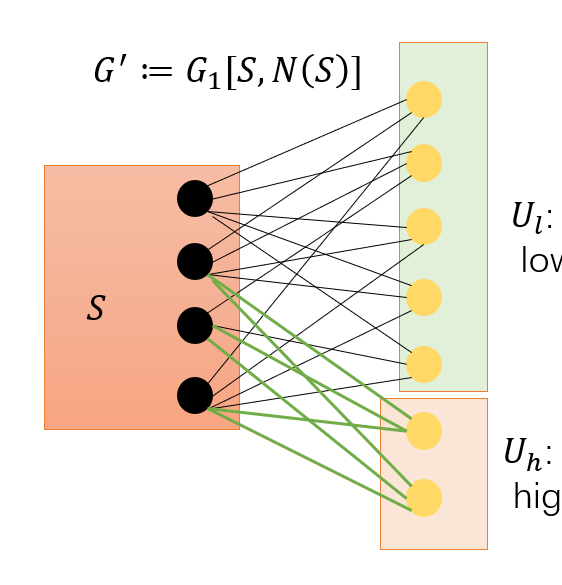 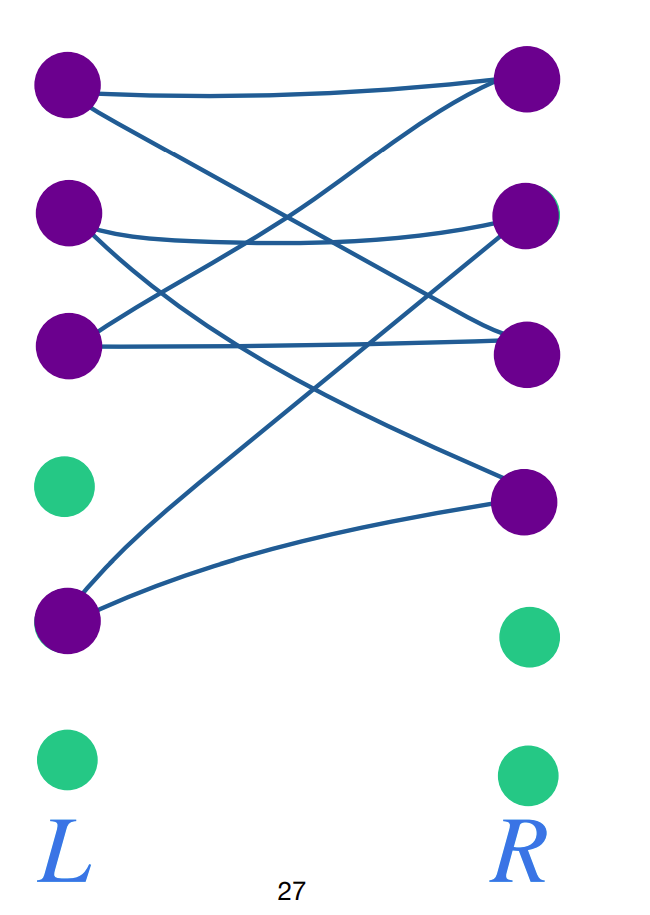 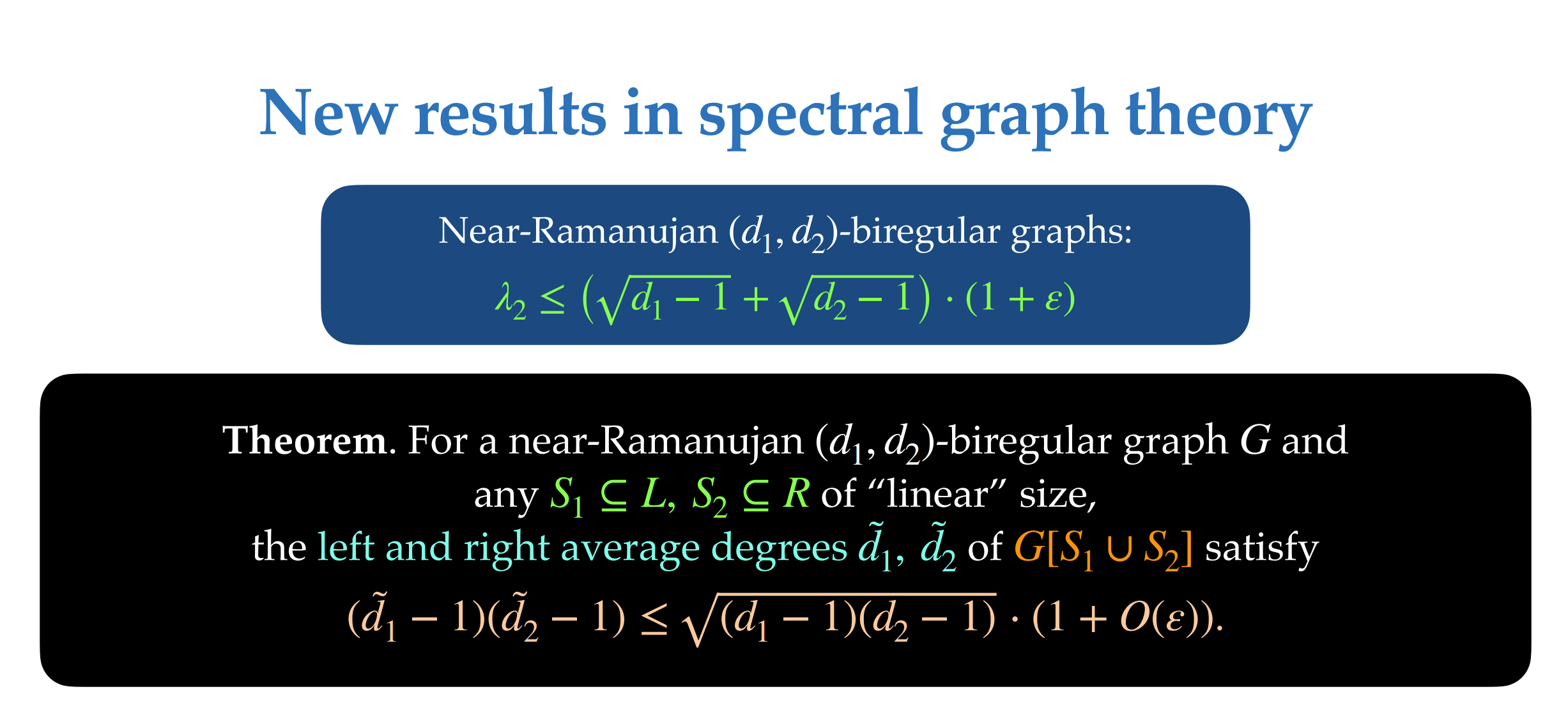 Base graphs
Gadget graphs
Left-middle expansion
Middle expansion
Middle-right expansion
Gadget UNs
Constructions
Barriers:
HDX: High-dimensional Expander
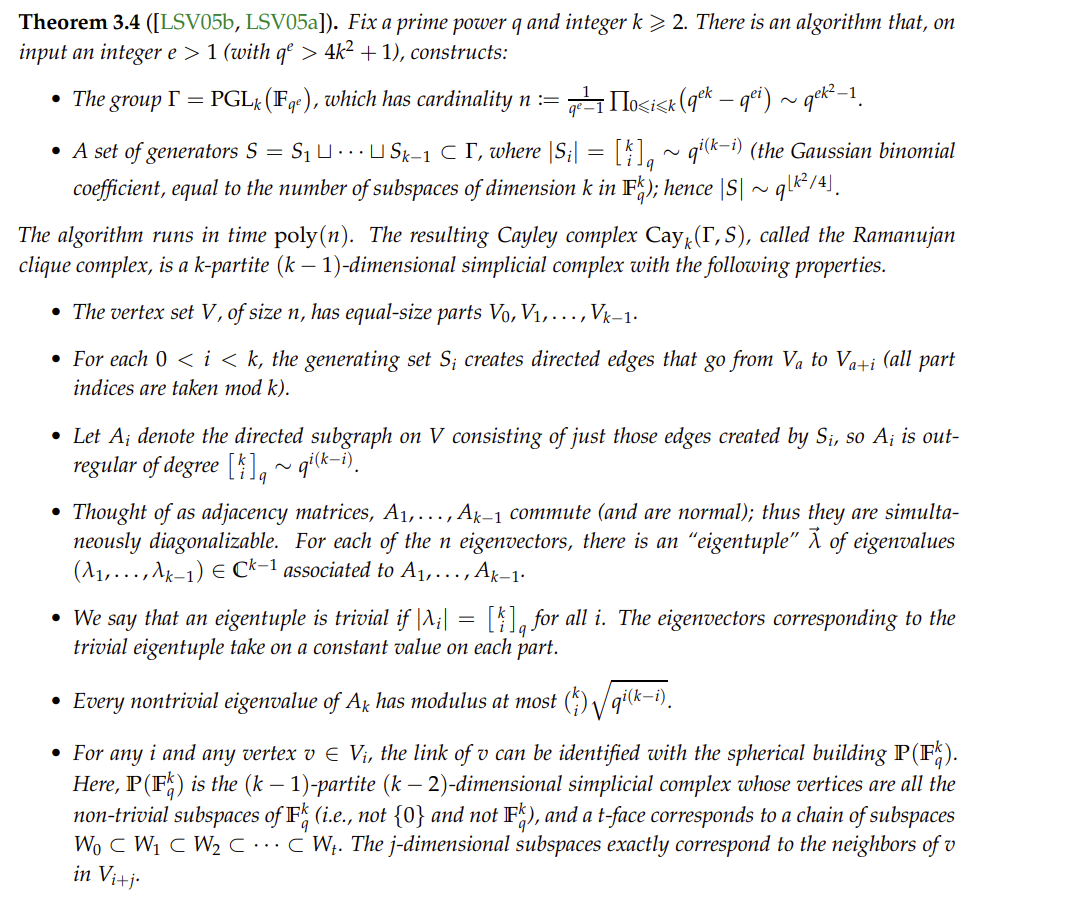 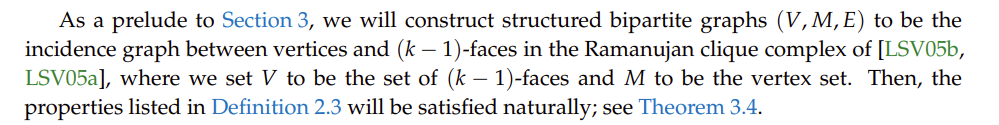 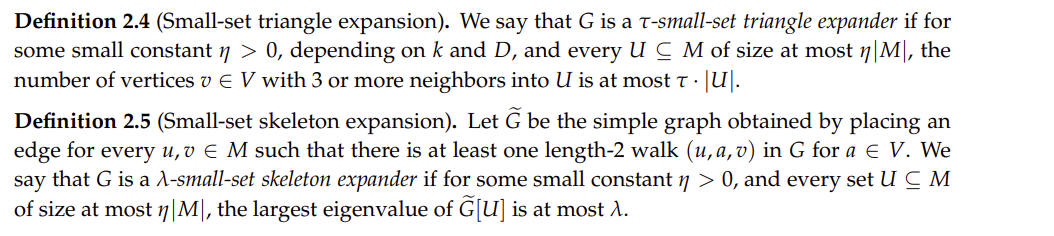 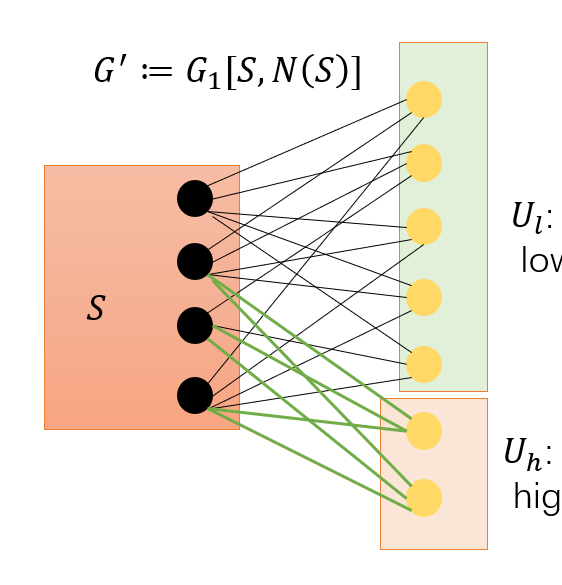 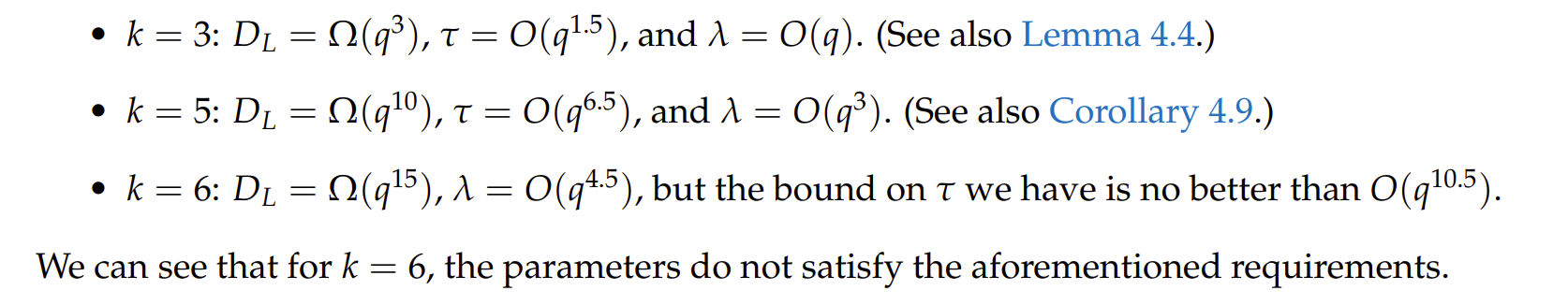